ДЕНЬ ЦИВІЛЬНОГО ЗАХИСТУ
Затокова Тетяна Антонівна
Педагог – організатор Червонокутського ліцею Буцької селищної ради Черкаської області
Мета: допомогти дітям сформувати комплекс умінь і навичок діяти індивідуально та колективно в будь-яких екстремальних ситуаціях; розвивати фізичні показники, витривалість; стимулювати розвиток витривалості, цілеспрямованості, кмітливості; формувати вміння спостерігати, аналізувати, робити висновки. Виховувати працьовитість, чесність, мужність, дисциплінованість, увагу до ближнього, потребу жити в мирі та злагоді, у разі потреби діяти свідомо, спокійно, особисто та колективно.
Цивільний захист — це функція держави, спрямована на захист населення, територій, навколишнього середовища та майна від надзвичайних ситуацій шляхом запобігання таким ситуаціям, ліквідації їх наслідків і надання допомоги постраждалим у мирний час та в особливий період.
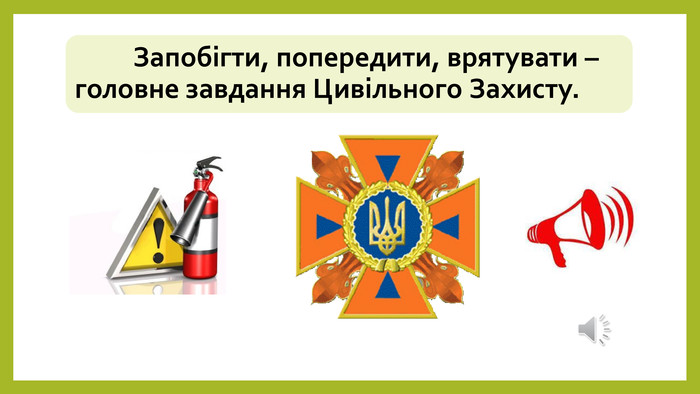 Зберіть пазл «Вогонь»
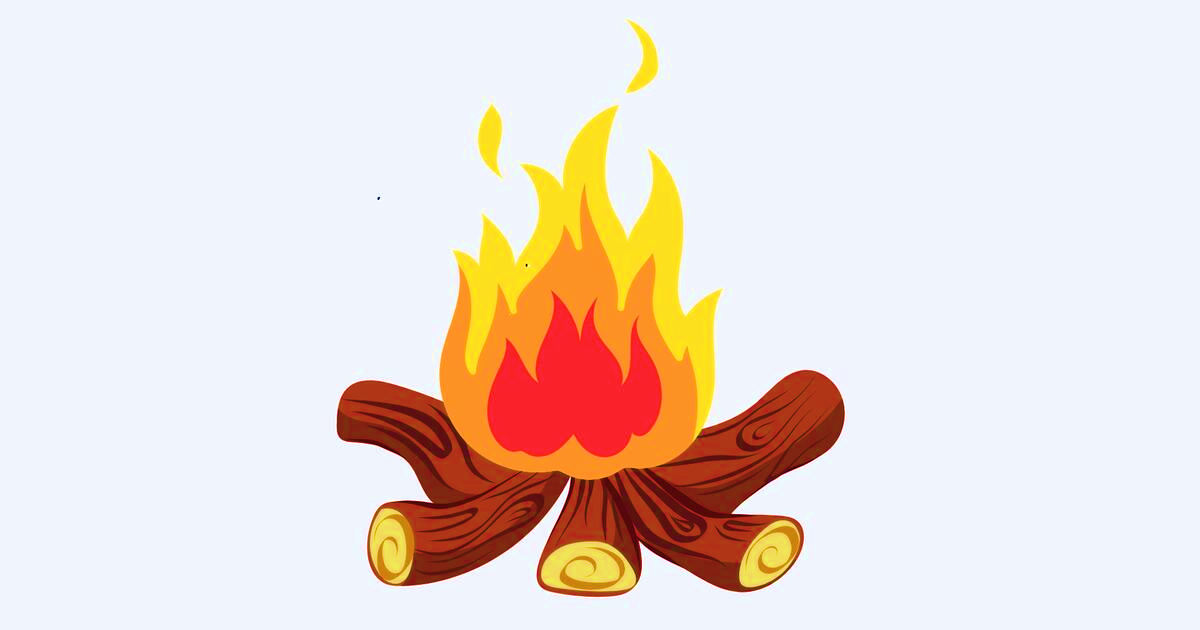 https://learningapps.org/display?v=pgg3x9rya24
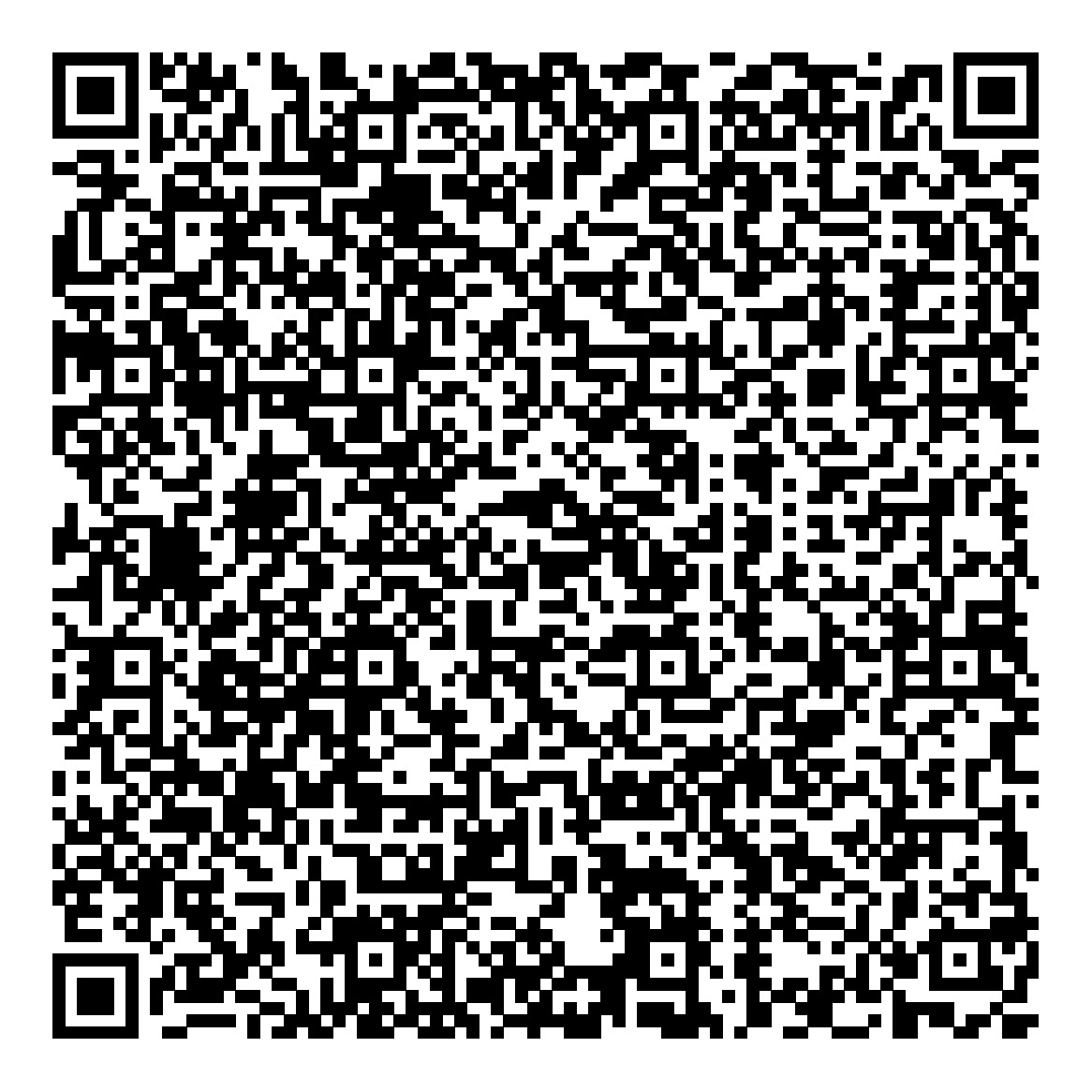 Відгадай слово
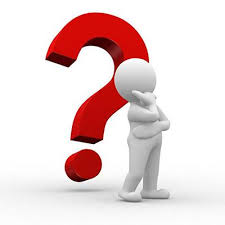 https://learningapps.org/display?v=p51af9b7c24
Знайди пару «Цивільний захист»
https://learningapps.org/display?v=pfzo06nt324
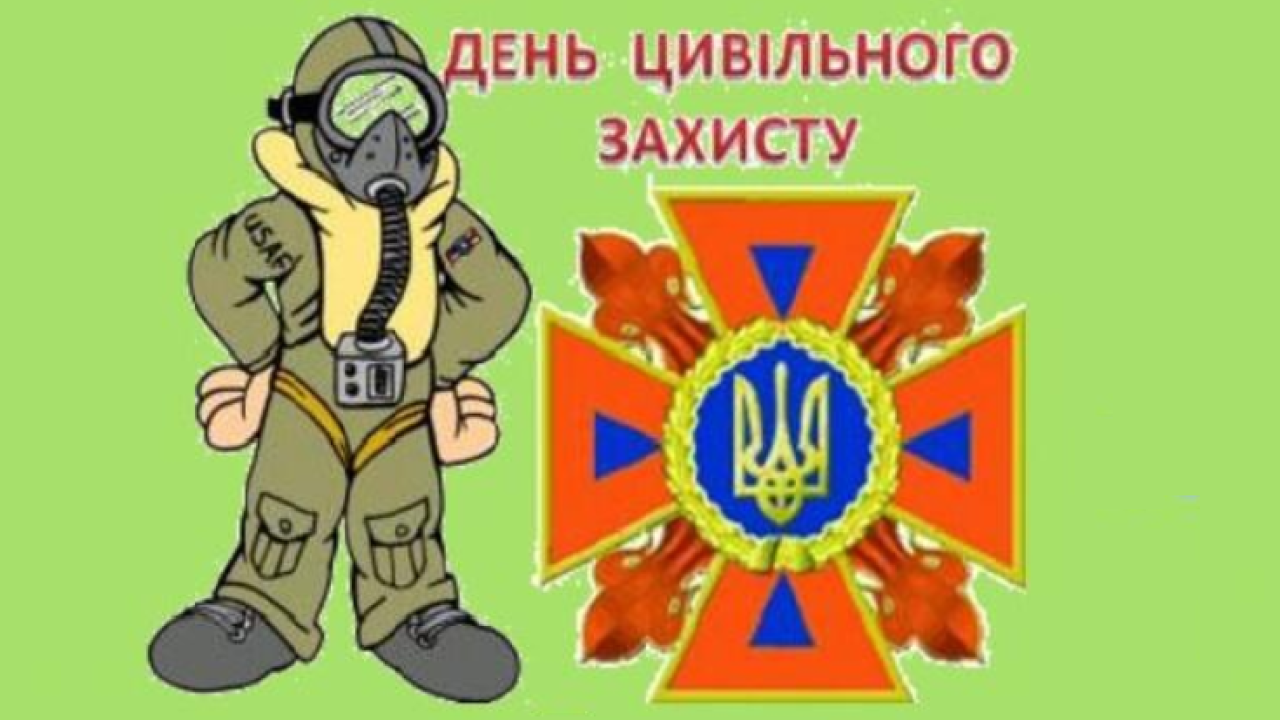 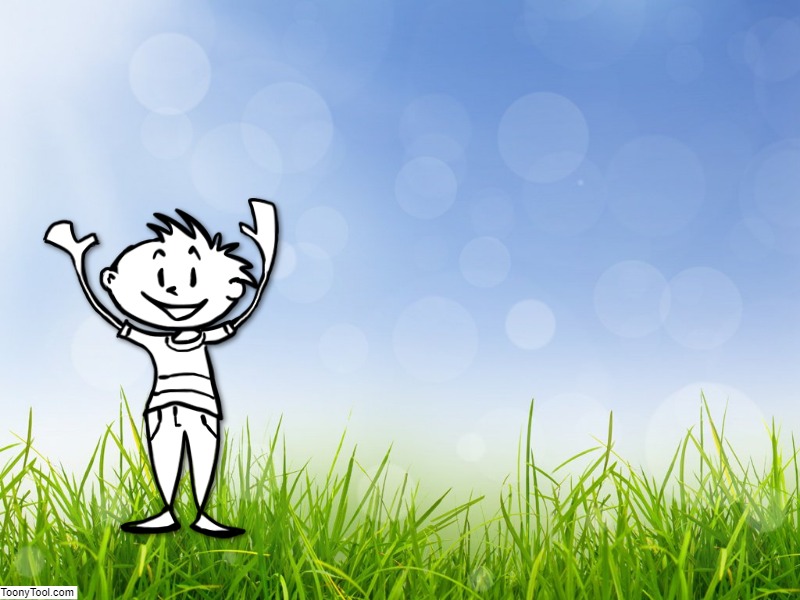 ВІКТОРИНА
https://learningapps.org/display?v=ptpe2zmec24
Інтерактивні уроки з мінної безпеки для учнів молодшої школи 
https://www.youtube.com/watch?v=HO8j9_p_K90
Середньої та старшої школи: 
https://www.youtube.com/watch?v=XAs_uq3T8Ps
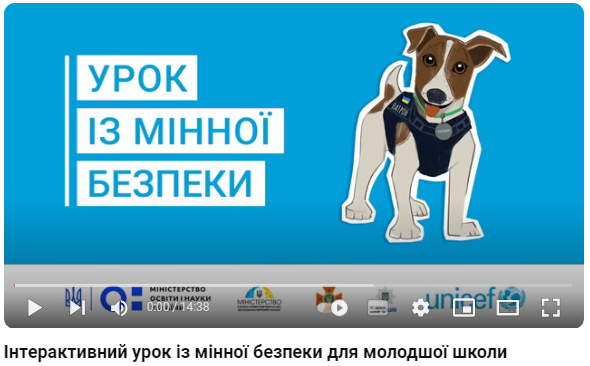 СПИСОК ВИКОРИСТАНИХ ДЖЕРЕЛ
Інтерактивні уроки з мінної безпеки для учнів молодшої та старшої  школи  
URL: https://www.youtube.com/watch?v=HO8j9_p_K90

URL: https://www.youtube.com/watch?v=HO8j9_p_K90

Інтернет –ресурси (зображення)

URL: https://classic.toonytool.com


Дії учасників освітнього процесу в разі надзвичайних ситуацій
URL: https://eo.gov.ua/dii-uchasnykiv-osvitnoho-protsesu-v-razi-nadzvychaynykh-sytuatsiy/2022/01/18/